Ionic Compounds
When a metal and a non-metal combine and there is a transfer of e- between them.
Covalent compounds
When 2 non-metals share e- between them so that each of the elements have a full orbit of e-
Ions
Form from IONIC Compounds.
They are Atoms that have a + or -charge (they are no longer neutral.)
When atoms have the same # of protons and electrons – the atom is neutral.  And it is called an ATOM.
When an atom loses or gains electrons from another element – it gets a charge and is now called an ION.
Ions from when a METAL and a NON-METAL combine to form a new compound.  They create an IONIC BOND between them.
In an ionic bond, e- are transferred (not shared)
Let’s recap…
+1
Or -1
ATOM
No charge
Neutral
Same # of protons as electrons
ION
Has a charge ( because it has gained or lost e-)
Not Neutral
Protons stay the same, but a different # of electrons
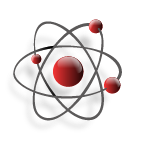 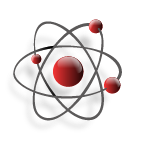 So how did the Ion get a charge?
Every atom in the periodic table wants to be just like the nearest NOBLE GAS, because it has full outer shell of e- and is stable – that is what every atom wants.
“I want to be a Noble Gas…please…I’ll give up e-, I’ll take them from another element, just please…they are so stable!"
Notice that the metals have more electrons than the stable noble gas, and that non-metals don’t have enough electrons to be a noble gas.
So…Metals tend to give up e- to become more stable
Non-metals tend to gain or take e- to become more stable.
Let’s look at an example
Sodium (Na) has 11 e-
If Sodium could just find a way to lose 1 e-, then it would look like Neon (a noble gas with 10 e-)
Chlorine (Cl) has 17 e-
If Chlorine could just find a way to gain 1 e-, then it would look like Argon (a noble gas with 18 e-)
If these 2 could meet – it would be a match made in Heaven!!  They could bond together and Sodium could give up it’s e- to Chlorine, who would happily accept it and they would both end up like noble gases!!!
So why does Na get a + charge??

Because it gave up an electron ( got rid of a “-” charge) – so it now has 1 more proton than e-, so 1+ charge!
* Remember – Givers of e- are happy – they always end up feeling good for being nice – they end up positive
*Sharing is caring!!

Chlorine is a taker – takers are selfish and end up being negative. 
Chlorine has received an extra e-, so it’s got more e- than p+, so it’s 1-.

We form NaCl
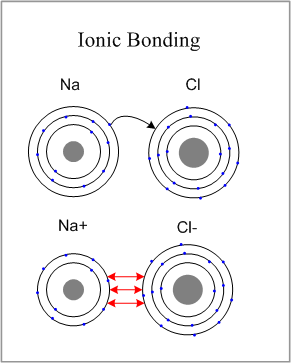 Atom 11 e-
Atom 17 e-
ION
10 e-
ION
18 e-
Let’s see it happen…
http://www.youtube.com/watch?v=QqjcCvzWwww
Two types of Ions
Metals that give up e- to form “+ “charged IONS are called CATIONS
Eg. Mg2+, Li1+, Al3+, etc…
Non-metals that take e- to form “-” charge IONS are called ANIONS
Eg.  S2- , F1- , N3-, etc…
Let’s recap…
Givers of e-
They are losing negative charges
Become positive
The # of e- they lose, is the number of + charges they get.
Eg. Give up 3 e- = end up with a 3+ charge
Called Cations
Takers of e-
They are gaining negative charges
Becoming more negative
The # of e- they gain, is the number of - charges they get.
Eg. Take 3 e- = end up with a 3- charge
Called Anions
Take a look…
+1
P: 11
N:12
P: 11
N:12
Bohr model of a SODIUM “ATOM”
All e- there (11).
Na
Bohr model of SODIUM  “ION”
1 valence e- gone (now 10 e-)
Na 1+
Now you try it…
+2
P: 12
N:12
P: 12
N:12
Bohr model of a Magnesium “ATOM”
All e- there (12).
Bohr model of Magnesium  “ION”
2 valence e- gone (now 10e-) like Neon
Mg 2+
Try again…
-2
P: 8
N:8
P: 8
N:8
Bohr model of a Oxygen “ATOM”
All e- there (8).
Bohr model of Oxygen  “ION”
2 valence e- added (now 10 e-) –like Neon!
O 2-
Let’s Recap…
All elements want to have a full outer shell of valence e-, just like their nearest noble gas.
If an element gives up e-, it becomes an ION with a + charge (CATION)
If an element takes an e-, it becomes an ION with a – charge ( ANION)
Notice that the ion charges of each element are given on your periodic table in the top right hand corner – called the COMBINING CAPACITY.
The combining capacity helps you predict the # of e- the element will gain or lose.
But wait a minute…
Notice on your periodic table, that many of the transition metals have more that 1 charge/combining capacity.  
That means that they can form ions in more than 1 way.  Elements with more than 1 charge are called MULTI-VALENT.
Eg. Iron (Fe) is multivalent because it has a charge of 2+ or 3+, so it can either lose 2 e- or 3 e- to become Fe 2+ or Fe 3+
It just depends on  what it bonds with.